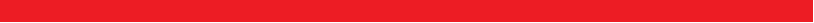 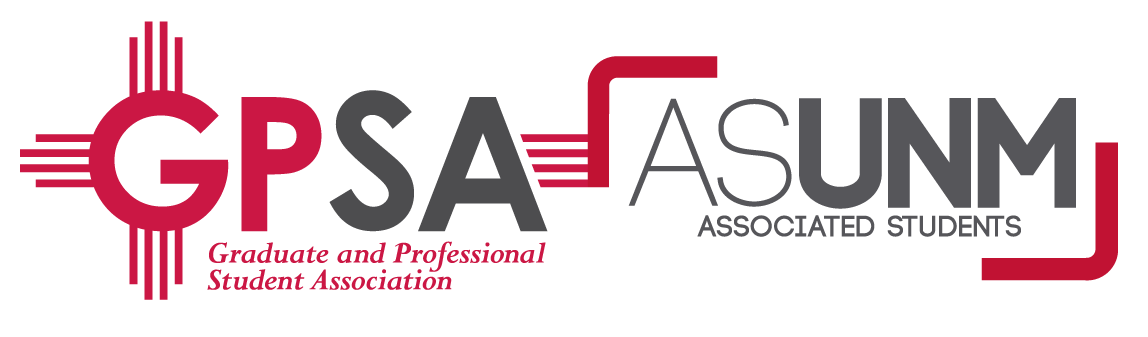 Student Fee Review Board
SFRB Applicant WorkshopFY2021-22 Funding
Thursday, August 6th, 1 PM - 2 PM
Wednesday, August 12th, 1 PM - 2 PM
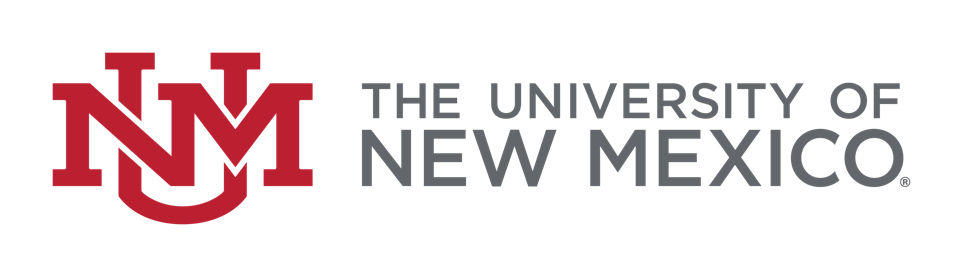 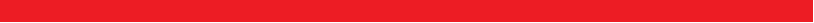 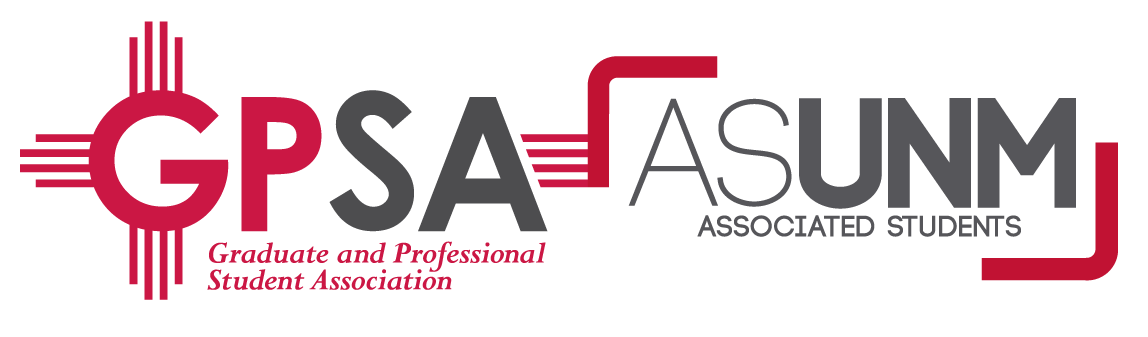 Student Fee Review Board
AGENDA
Introduction to the Board
Unit Eligibility
Application Changes
Funding Considerations
Potential Outcomes
Timeline
Forms
Presenting Your Budget
Communication
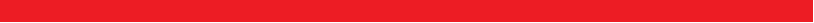 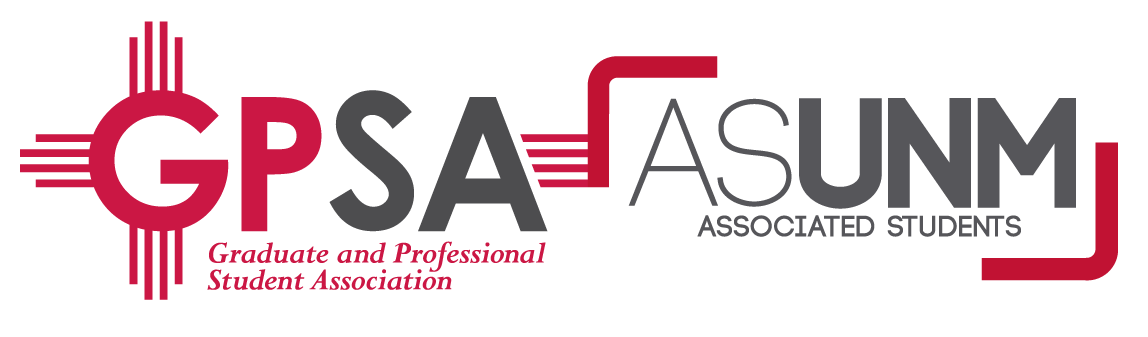 Student Fee Review Board
ASUNM MEMBERS
VotingMia Amin, SFRB ChairEmma Hotz (continuing from FY21 Cycle)Greg Romero (2-year appointment)Ricardo Hill, ASUNM SenatorSall Ryan AhmadianNon-VotingKyla Fugate
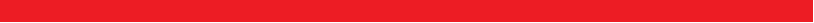 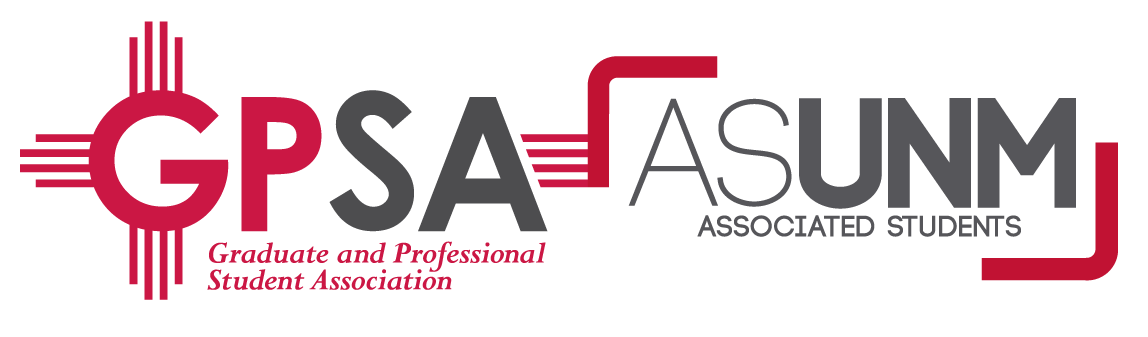 Student Fee Review Board
GPSA MEMBERS
VotingNaguru Nikhileswara Reddy, SFRB Vice-ChairBountouraby ‘Raby’ SyllaNon-VotingVictoria Pena-ParrUrusha Thapa
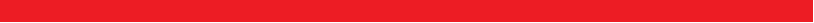 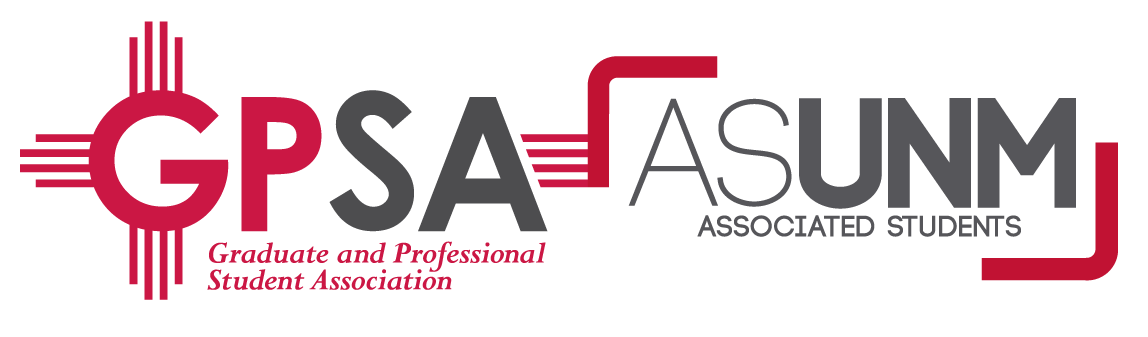 Student Fee Review Board
UNIT ELIGIBILITY
ELIGIBLE

 UNM non-academic departments 
	(programs, organizations, and/or resources centers)

INELIGIBLE

Chartered student organizations that submit appropriation application
	(to ASUNM Senate or GPSA Council) 
Organizations independent of UNM
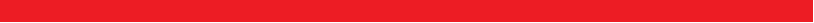 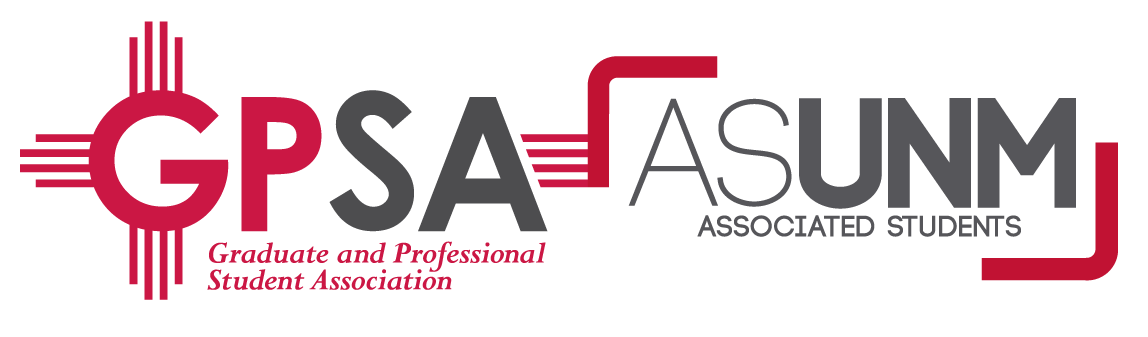 Student Fee Review Board
FY 22 Application Changes
- Applicants will not be required to submit paper copies.
- Applications should be submitted via email to sfrb@unm.edu.
- All in-person interactions will be converted to Zoom meetings.
- Zoom links will be available on sfrb.unm.edu at least 72 hours in advance.

*** Due to recent changes, we urge applicants to be mindful of their requested funds and cognizant that units are unlikely to receive an increase in funds from the previous years.
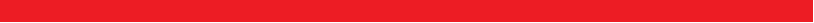 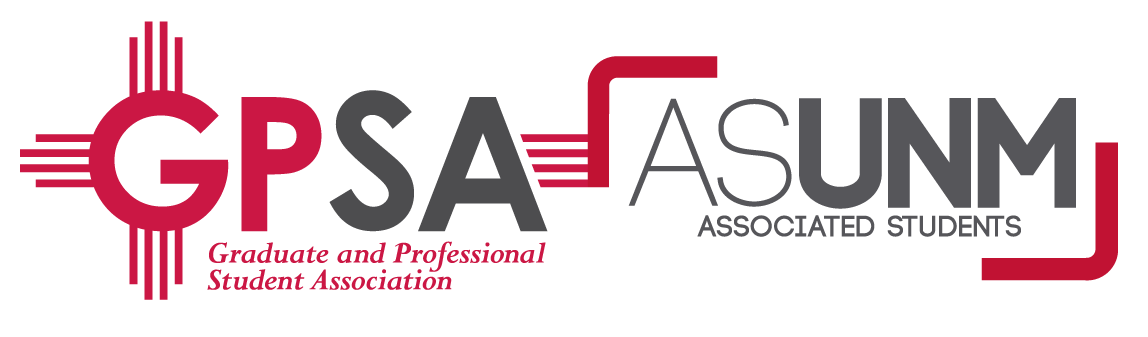 Student Fee Review Board
FY 22 POLICY UPDATES
(No policy updates)
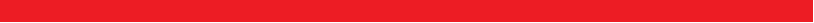 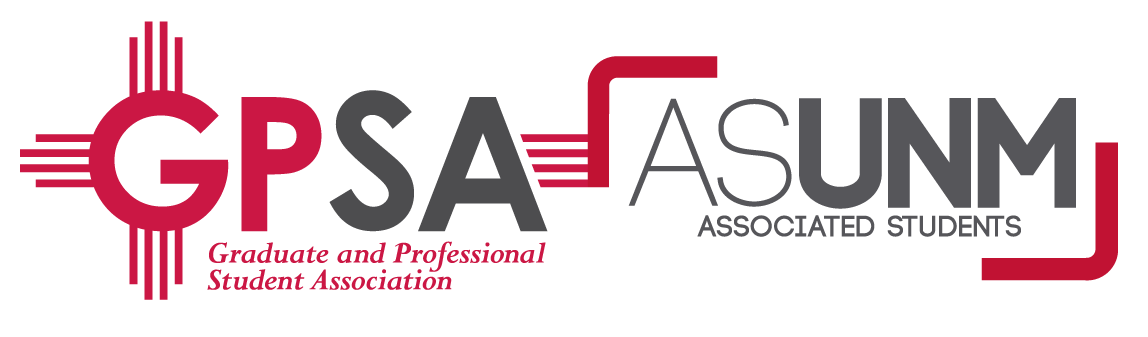 Student Fee Review Board
FUNDING CONSIDERATIONS
Impact on Students:
Potential benefits the entire UNM camps
Applicability to student fees
Advancement of student learning  
Unique need on campus

Funding Availability:
Justification of funding increase/decrease
External funding sources
Use of reserves
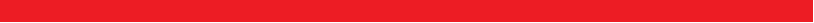 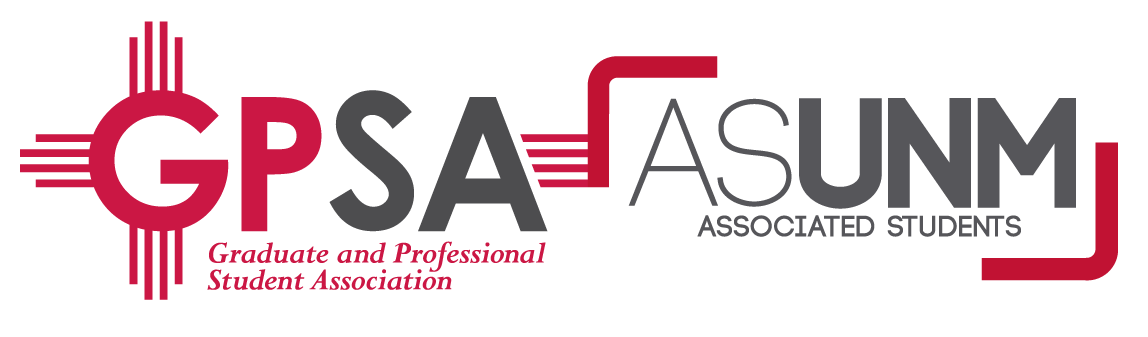 Student Fee Review Board
POTENTIAL FUNDING OUTCOMES
SFRB provides recommendations to the BLT & UNM Regents
There is no guarantee of funding
The SFRB may direct programs to more appropriate funding sources 

The SFRB must consider access and affordability of education in its recommendations.
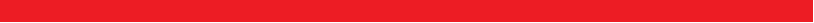 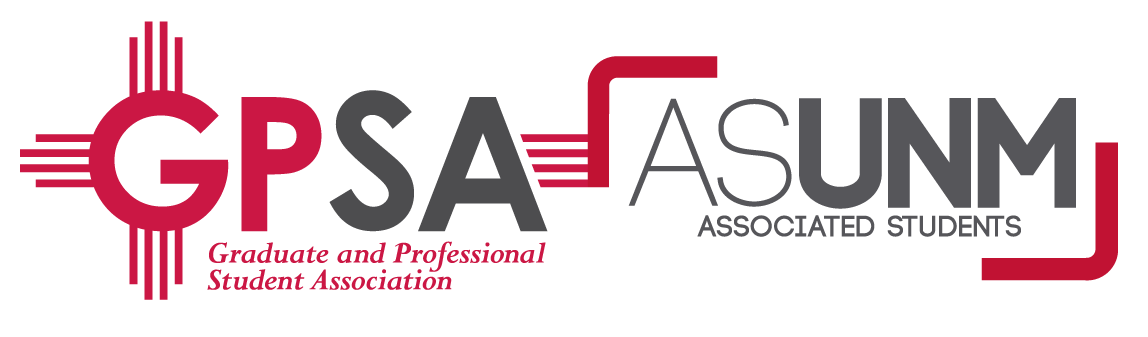 Student Fee Review Board
TIMELINE
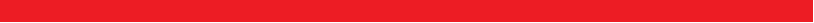 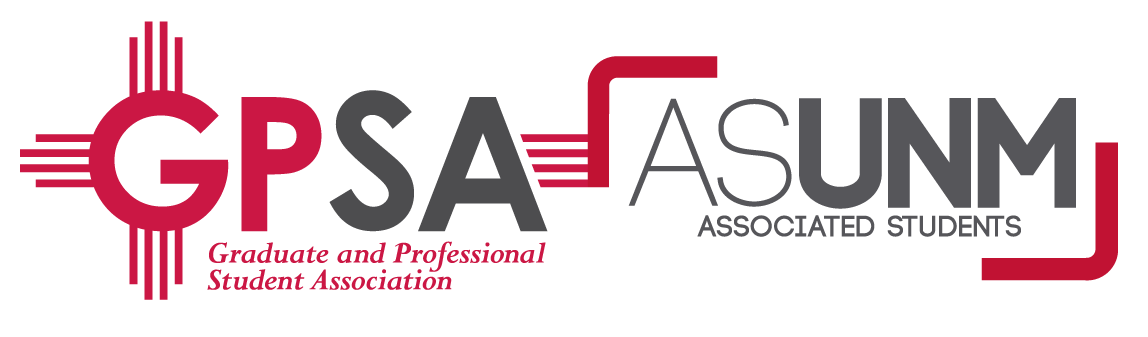 Student Fee Review Board
FY22 FundingFunding based on revenue (Total $ Amount)Organizations will receive set amountFunding will not Increase/Decrease with enrollmentVote of ApprovalSupermajority: 6 of 7
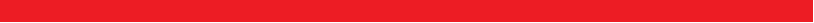 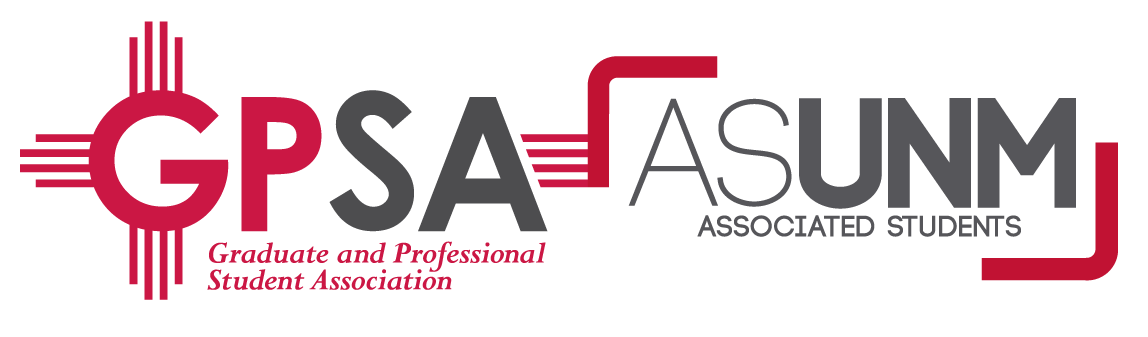 Student Fee Review Board
FY22 Funding
Applicants must provide documentation on how previous year’s SFRB award was spent
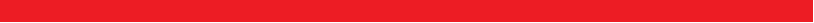 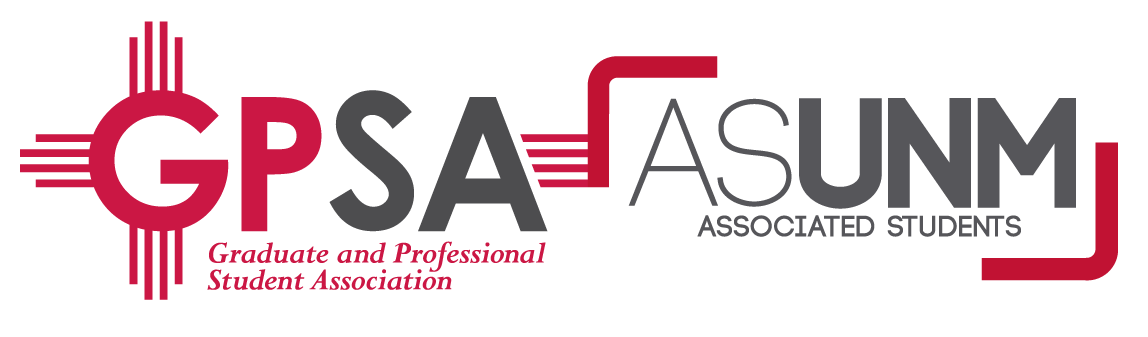 Student Fee Review Board
EXECUTIVE SUMMARY
- No longer than one (1) page
- Introduces your application
- Captures the most important information from your application

- Provides the SFRB with a guide to reading your full application
- Improves transparency to students and other constituents who may review SFRB materials

Examples of Executive Summary are available on sfrb.unm.edu
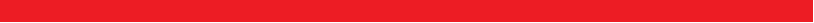 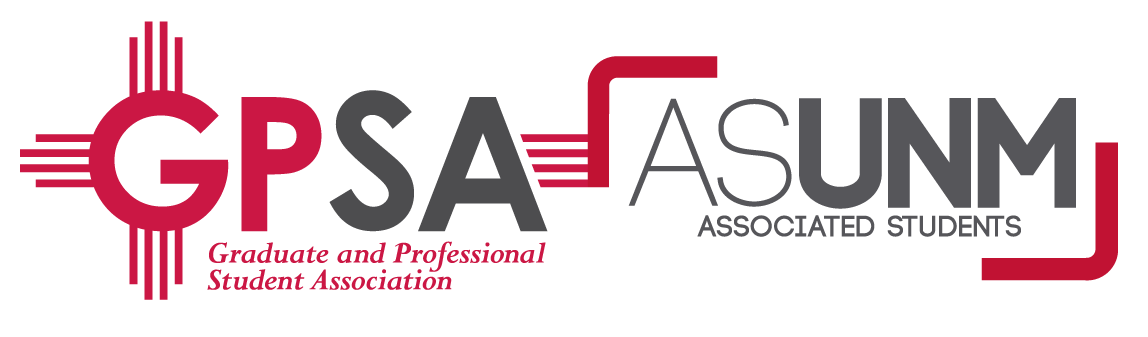 Student Fee Review Board
FORM A
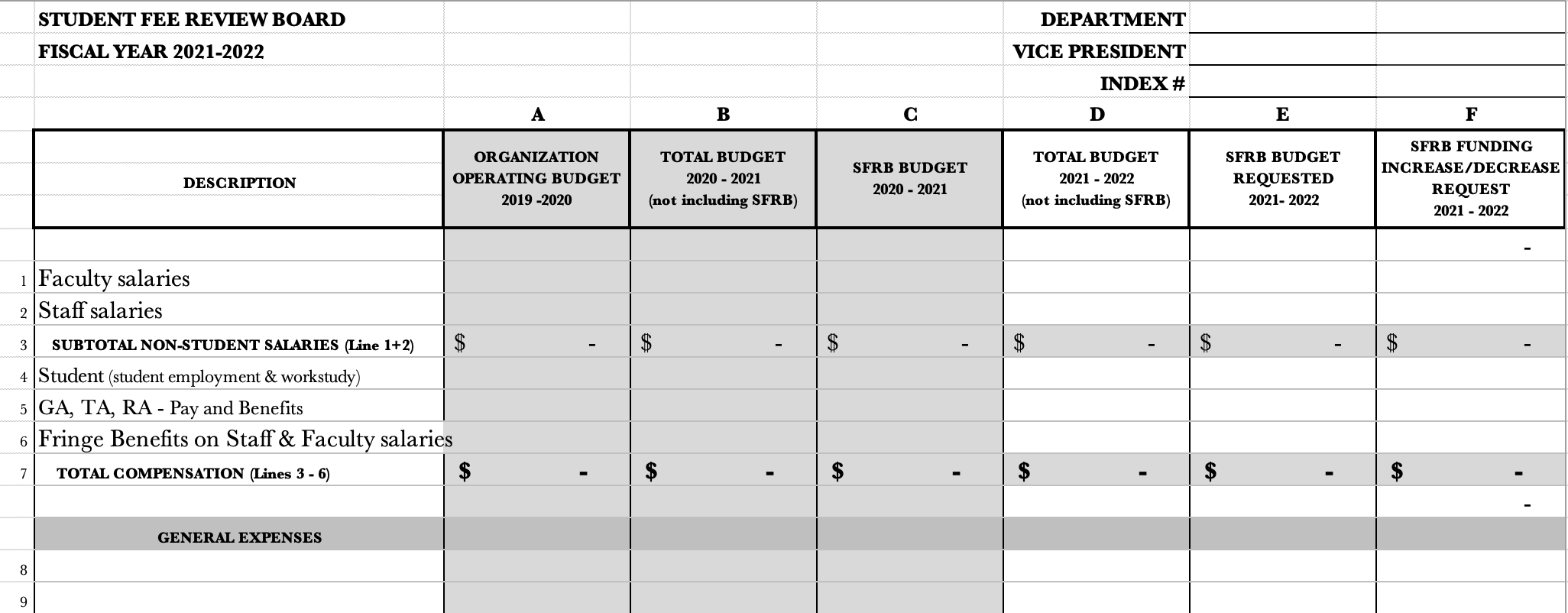 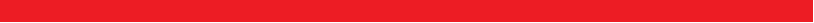 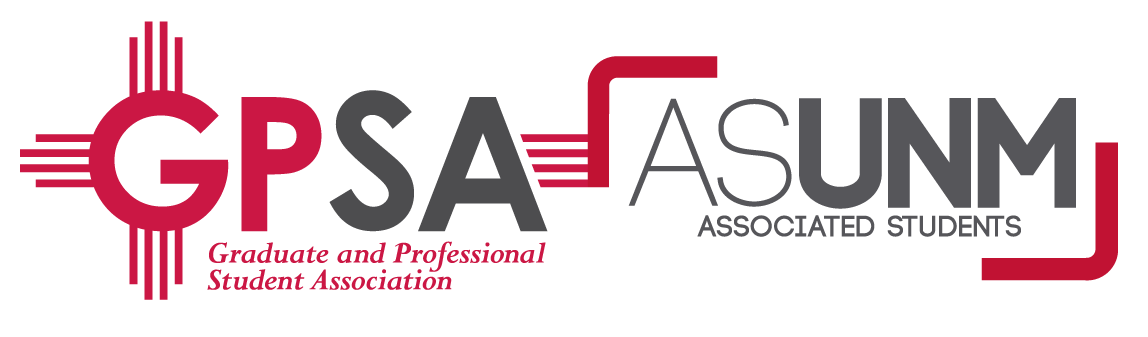 Student Fee Review Board
FORM B AND C
Form B: One-time Funding
If you are requesting one-time funding you must fill out Form B
Form C: External Funding
If you receive external funding you must fill out Form C
Any funding other than student fees
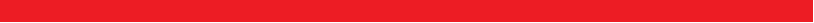 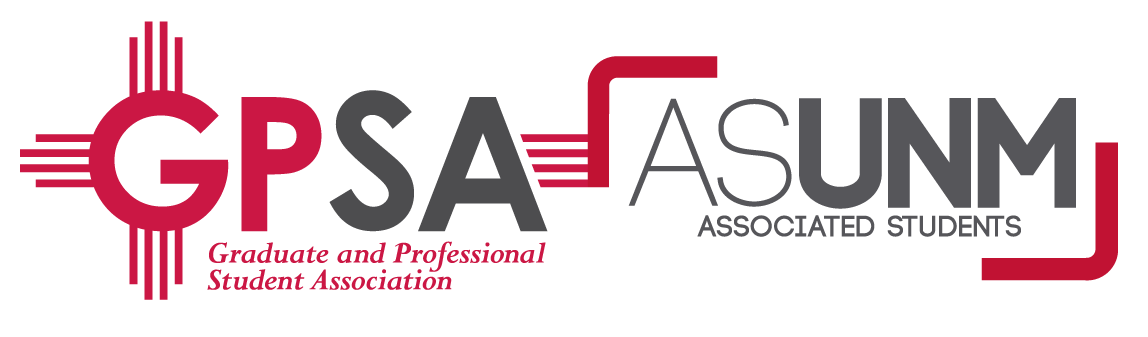 Student Fee Review Board
PRESENTING YOUR BUDGET
Time:
For departments requesting <$350,000 – 15-minute presentation time
For departments requesting >$350,000 – 30-minute presentation time

What to cover:
Overview of organization.
Detailed overview of the use of SFRB funding for the current year.
Detailed overview of the use of SFRB funding for the next fiscal year.
Detailed explanation of any increase in funding request.

** SFRB will have 15 minutes for Q&A after presentations.
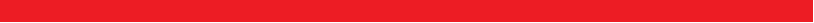 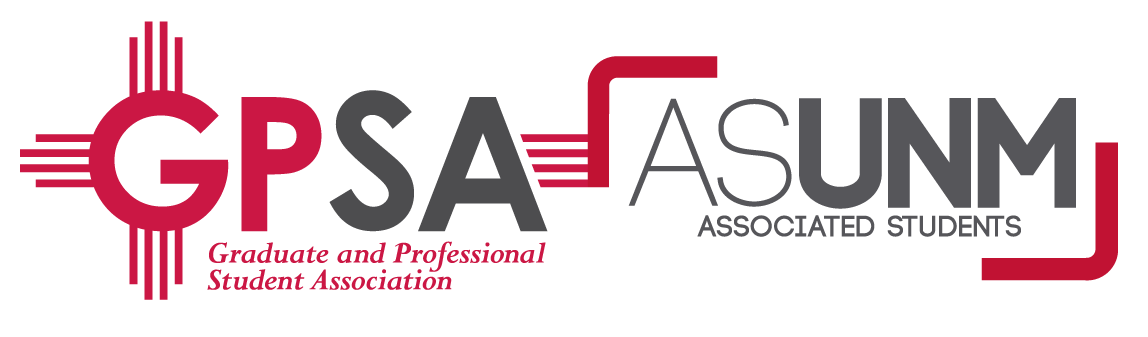 Student Fee Review Board
COMMUNICATING WITH SFRB
Website: sfrb.unm.edu 
Email: sfrb@unm.edu

SFRB Chair: Mia Amin, asunmprz@unm.edu
SFRB Vice-Chair: Naguru NIKHILeswara Reddy, gpsapres@unm.edu